МБДОУ Детский сад №48 комбинированного вида г.Орла
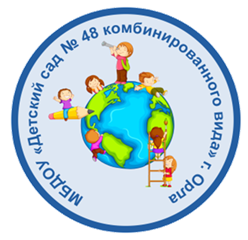 Значение конструирования в развитии детей младшего возраста.
Подготовила: 
           Воспитатель 2 мл.группы
                          Цыганкова Оксана Вячеславовна.
2023 г.
Раз, два, триСложи детали,Чтоб они машиной стали.Собери гараж,Потом- не забудь построить дом.Можно к самому порогу, Проложить ещё дорогу,Выбрать место для моста-То- то будет красота!Из конструктора такогоЧто ни сделай- всё толково!!!
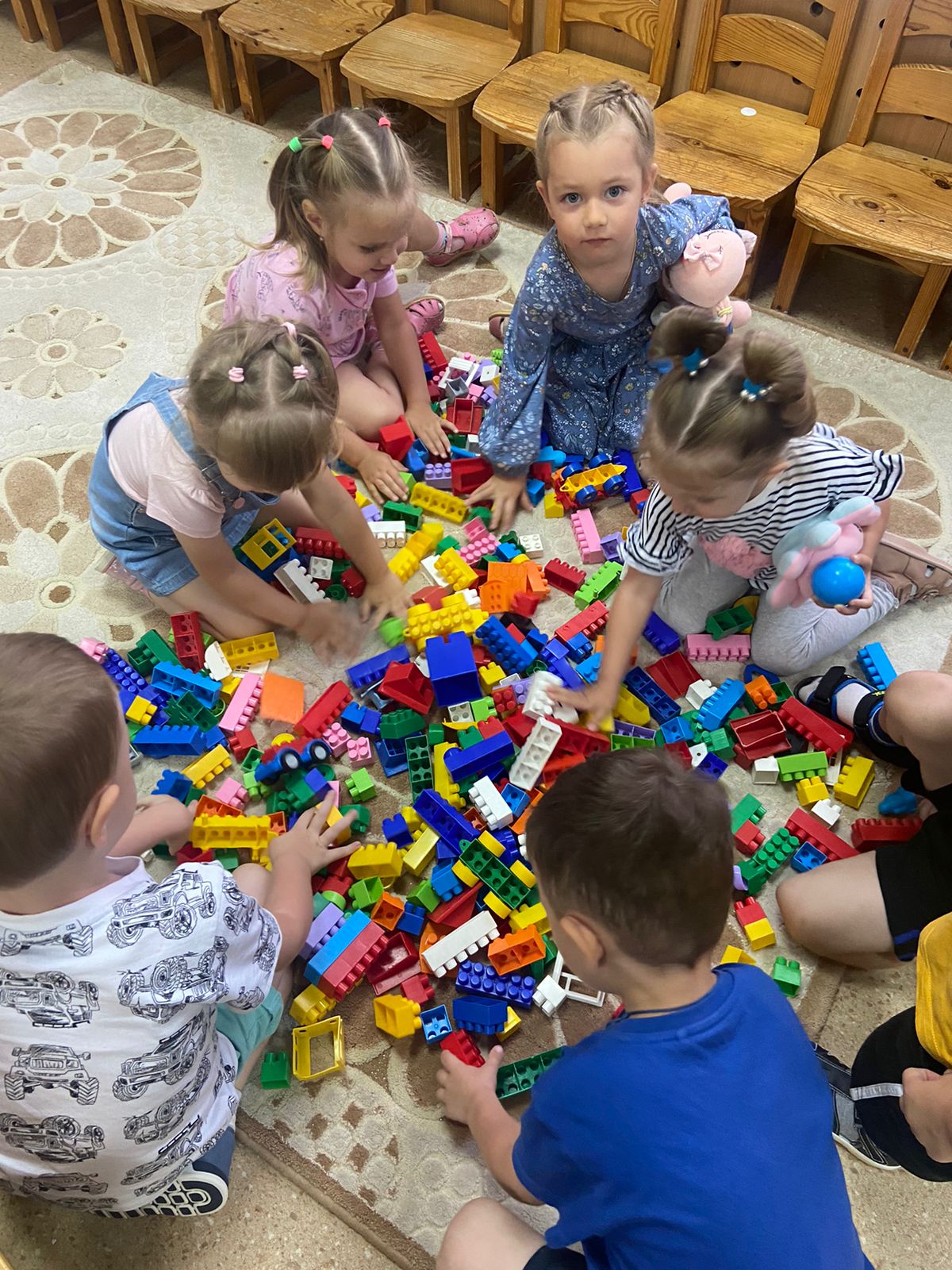 Проблему развития конструктивной деятельности детей дошкольного возраста рассматривали: Л. А. Венгер, В. С. Мухина, Н. Н. Поддъяков, Г. А. Урунтаева, В. Г. Нечаева, З. В. Лиштван, Л. А. Парамонова, Л. В. Куцакова.
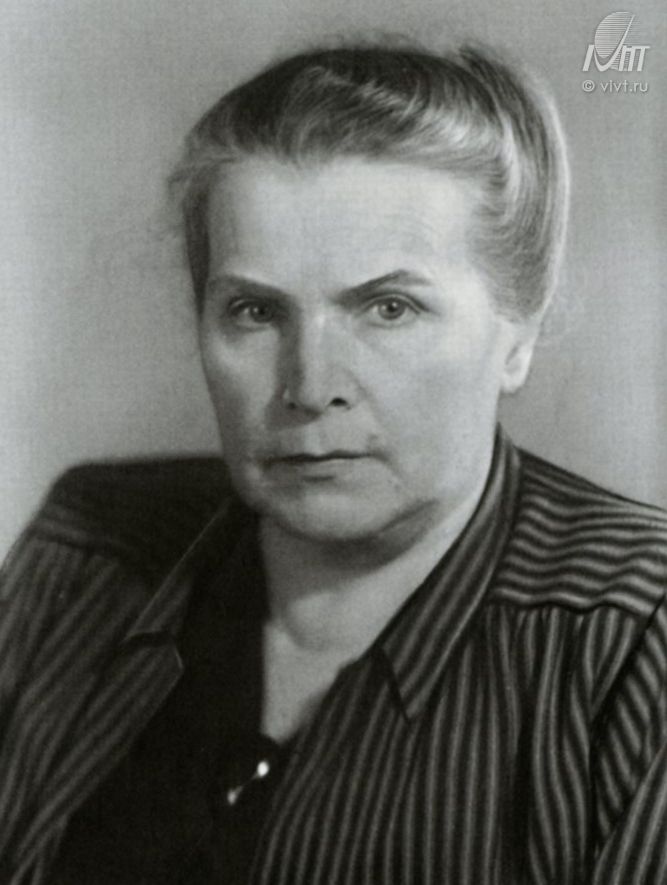 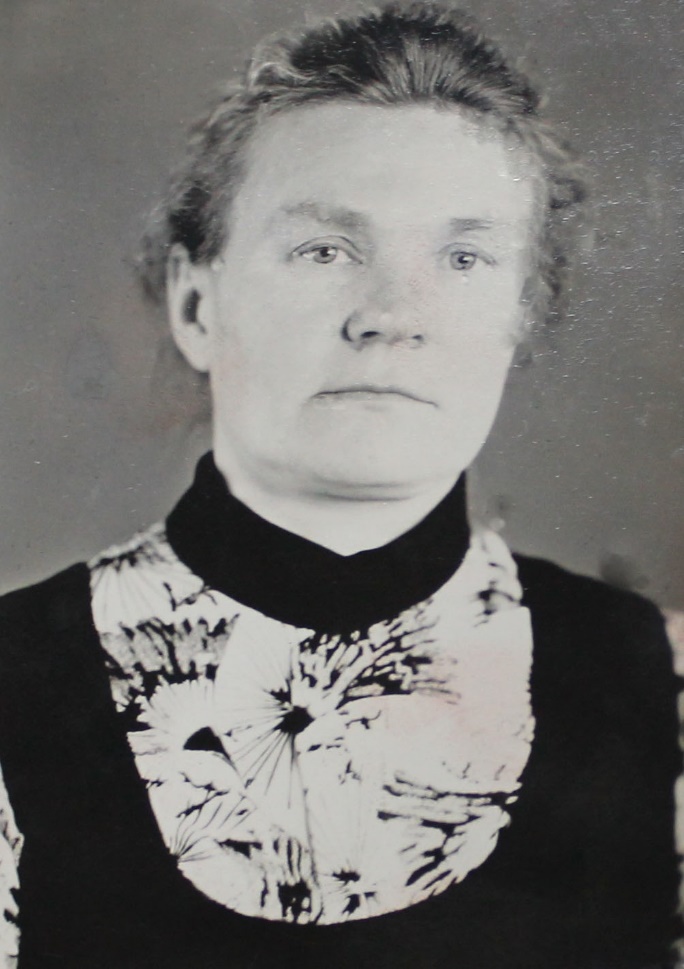 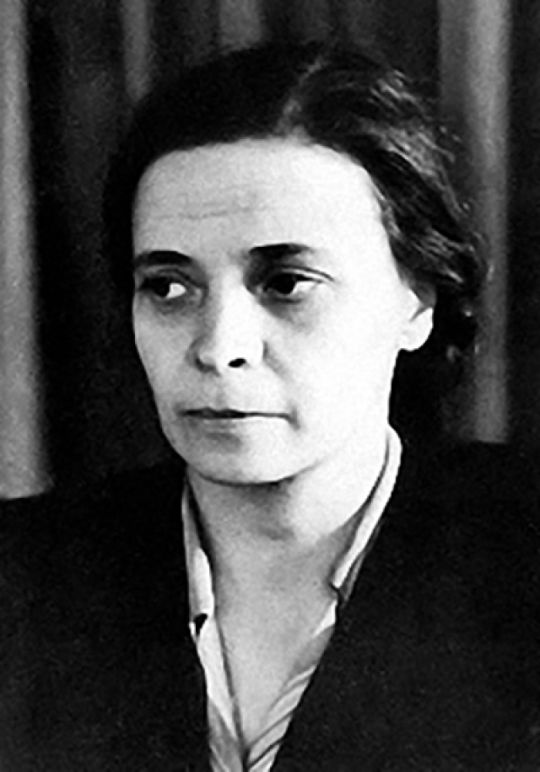 Конструктивная деятельность:
- Важна для гармоничного развития дошкольника.
- Совершенствует мелкую моторику.
- Формирует у ребёнка самостоятельность, стремление к достижению цели, креативность.
- Воспитывает эстетические чувства.
- Получение опыта исследовательского поведения.
Детское конструирование - это  процесс сооружения таких построек, в которых предусматриваются  взаимное пространственное расположение частей и элементов и способы  их соединения в соответствии с назначением  построек.
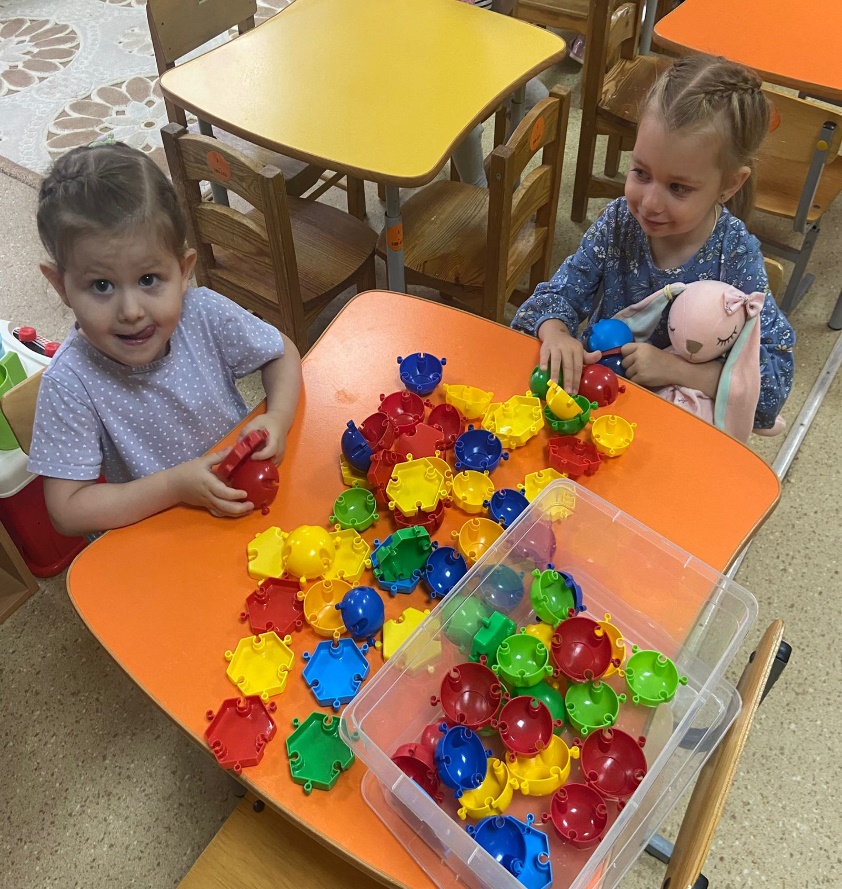 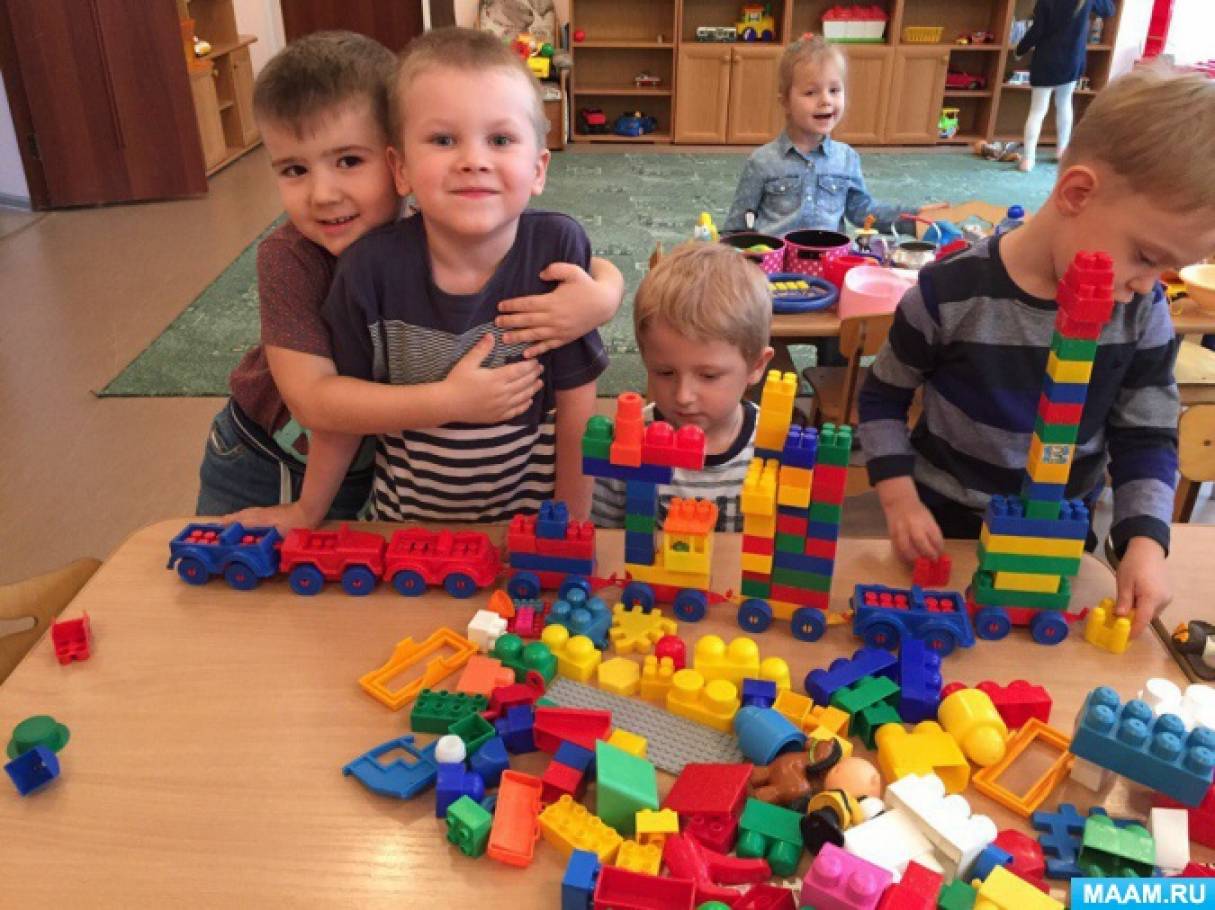 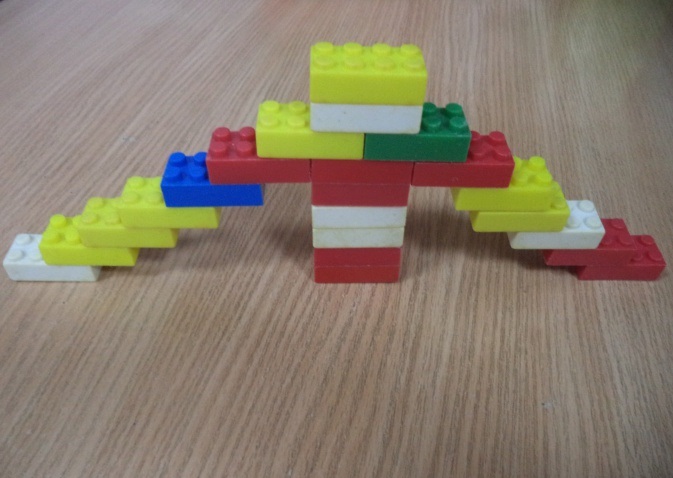 Конструирование условно  можно разделить на два вида:
Объемное конструирование
Плоскостное конструирование
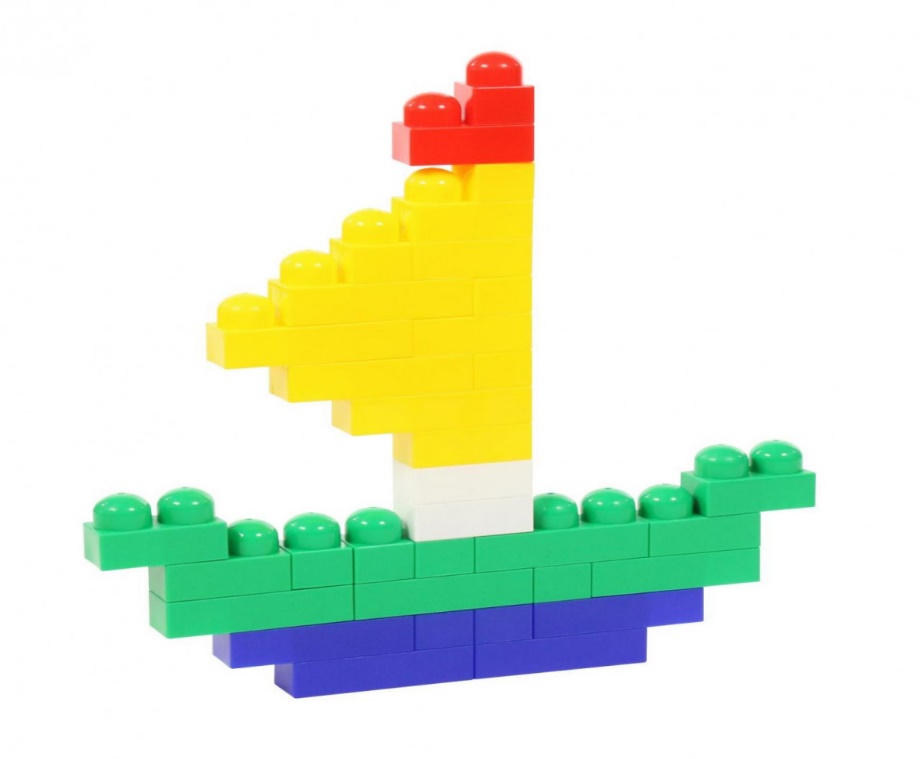 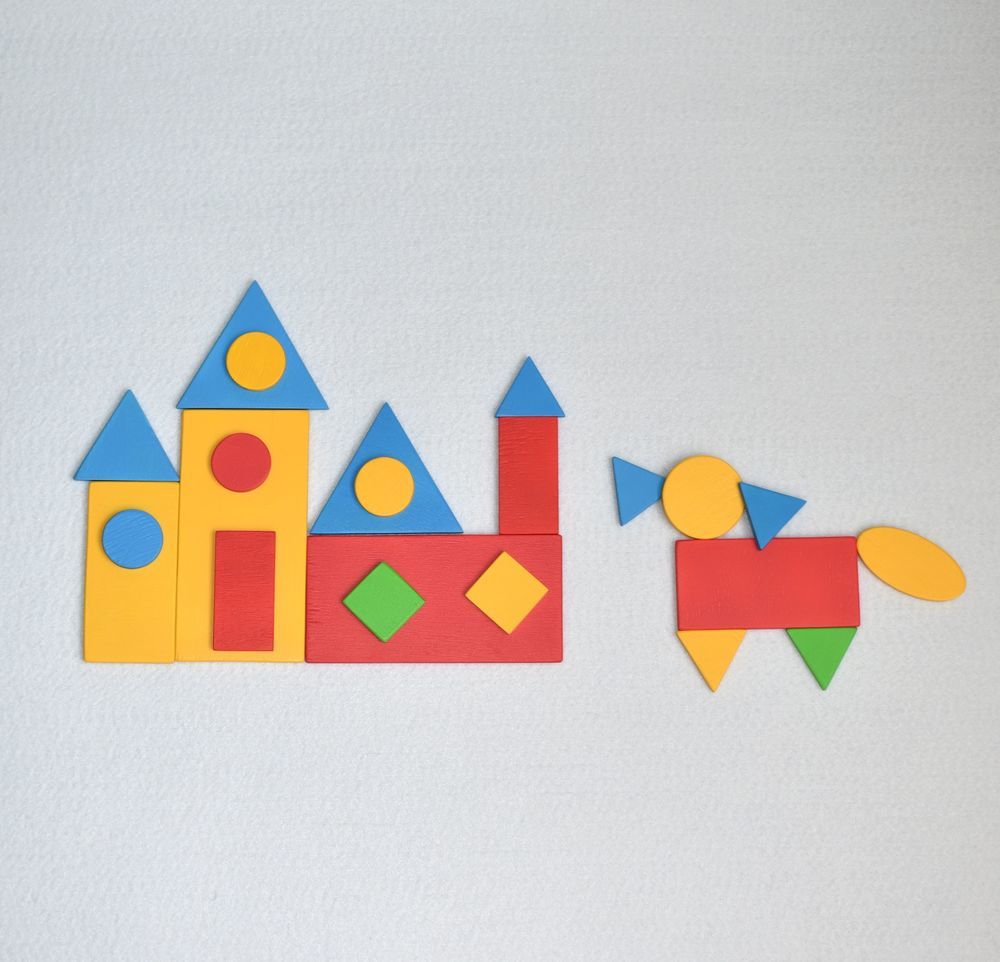 Задачи конструирования в младшем дошкольном возрасте:
Содействовать возникновению и развитию положительных эмоций и интереса к играм со строительным материалом.
Обогащать представления детей о цвете и форме.
Развивать пространственную ориентацию.
Учить рассматривать и анализировать объект.
Вид материала, который используют в детской конструктивной деятельности, также определяет и вид конструирования :
Конструирование из  строительного материала.
Конструкторы с деталями, имеющими крепления.
Крупные мягкие модульные блоки.
Конструирование из природного материала.
Конструирование из бумаги.
Конструирование из подсобного материала.
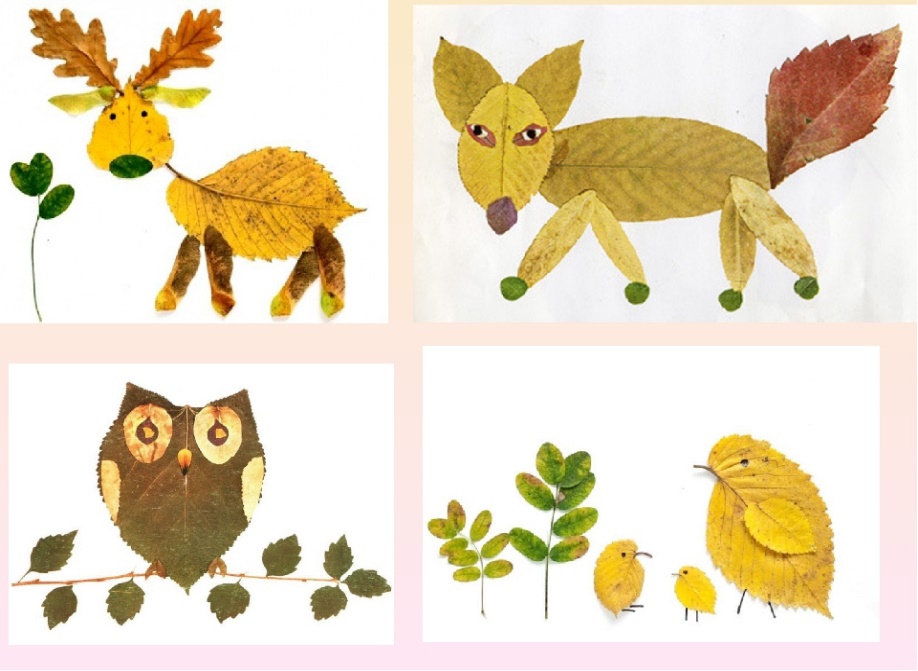 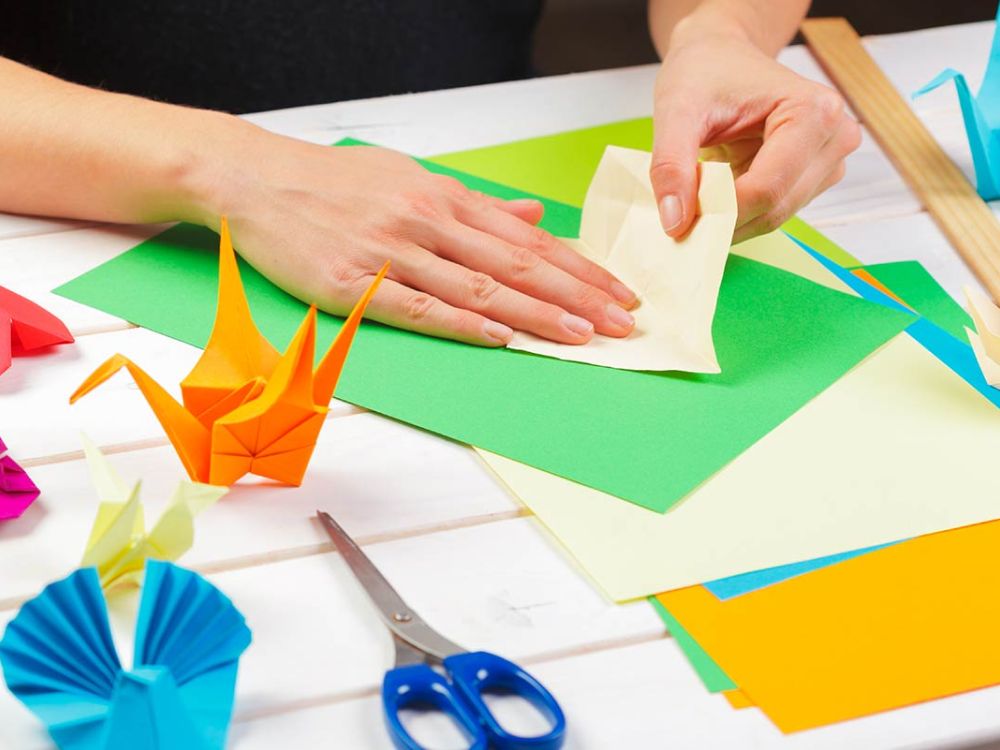 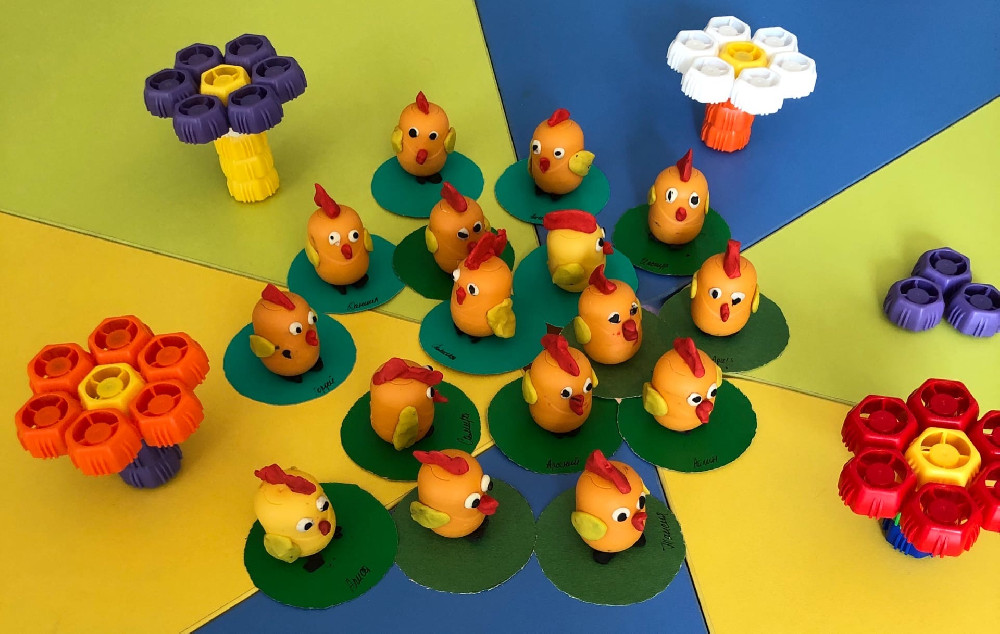 Методика обучения детей сюжетному конструированию.
1 этап. 
- Этап первичного освоения знаний и умений (по образцам).
2 этап.
- Этап творческого применения знаний и умений в специально организованных взрослым условиях (по условиям).
3 этап.
- Этап самостоятельного творческого применения усвоенных знаний и умений (по замыслу).
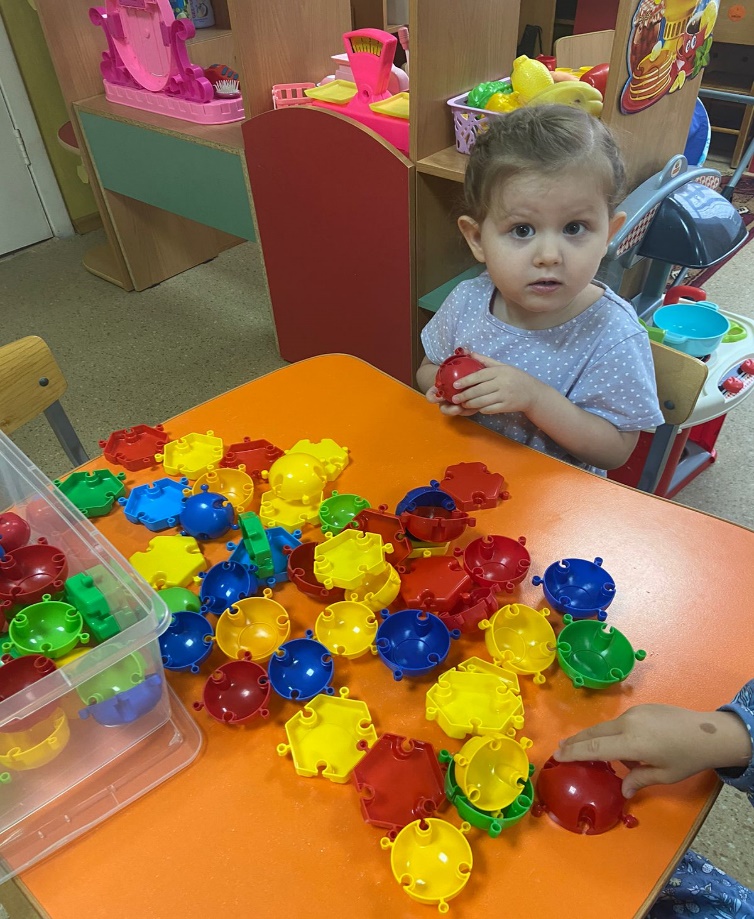 Конструирование во второй младшей группе (из опыта работы)
«Высокая башня»
     «Гараж для машины»
                
                                «Домик для куклы»
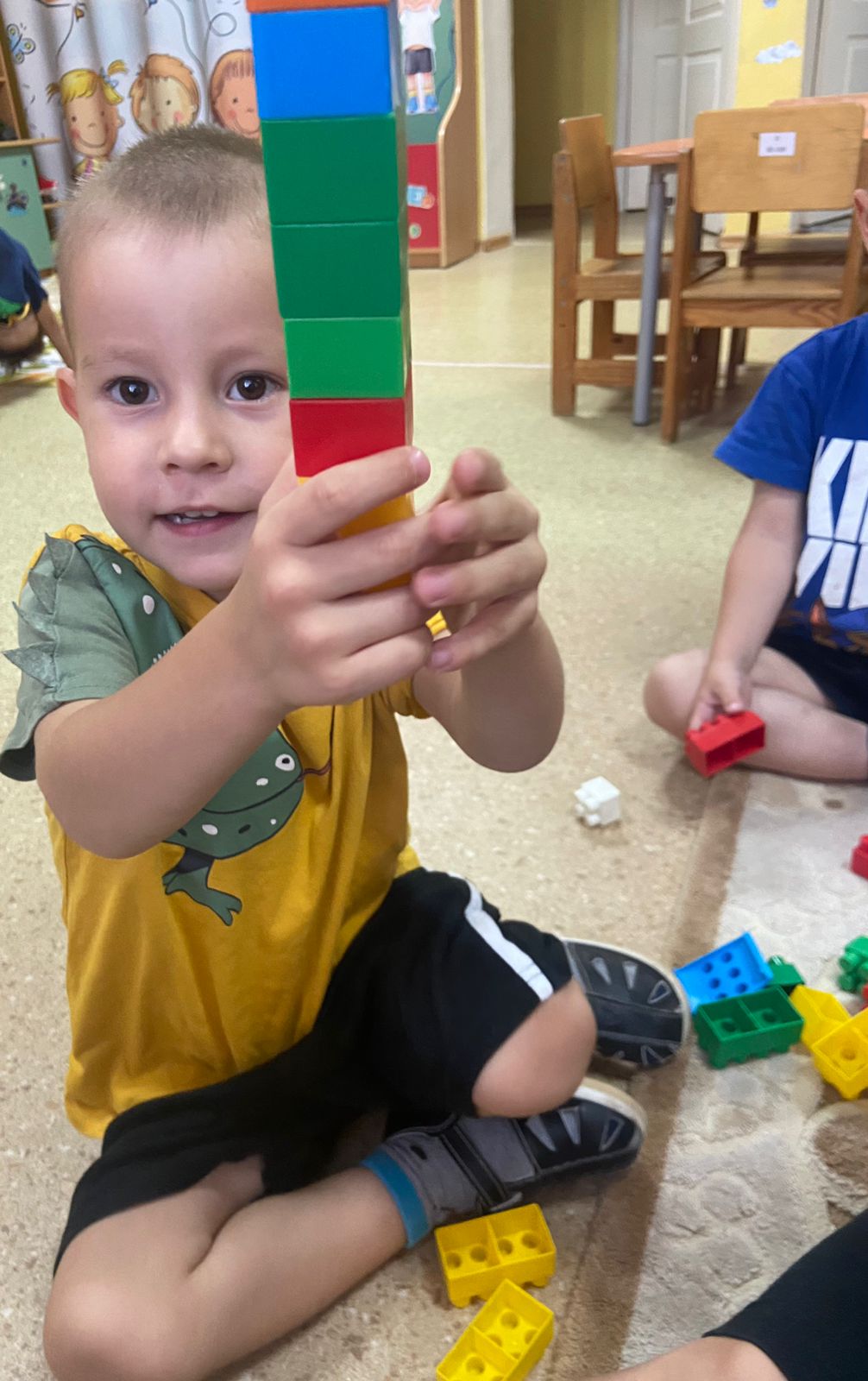 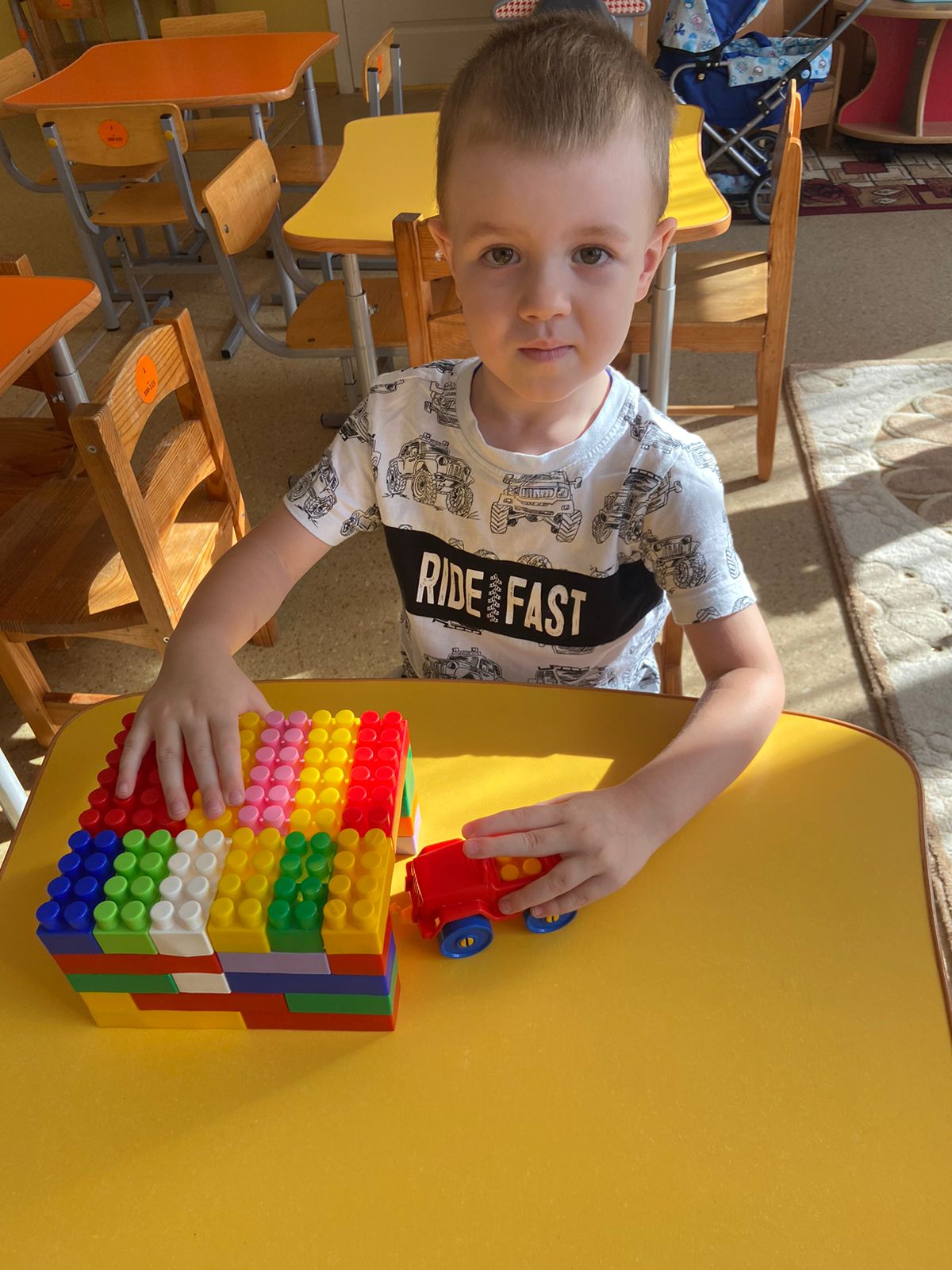 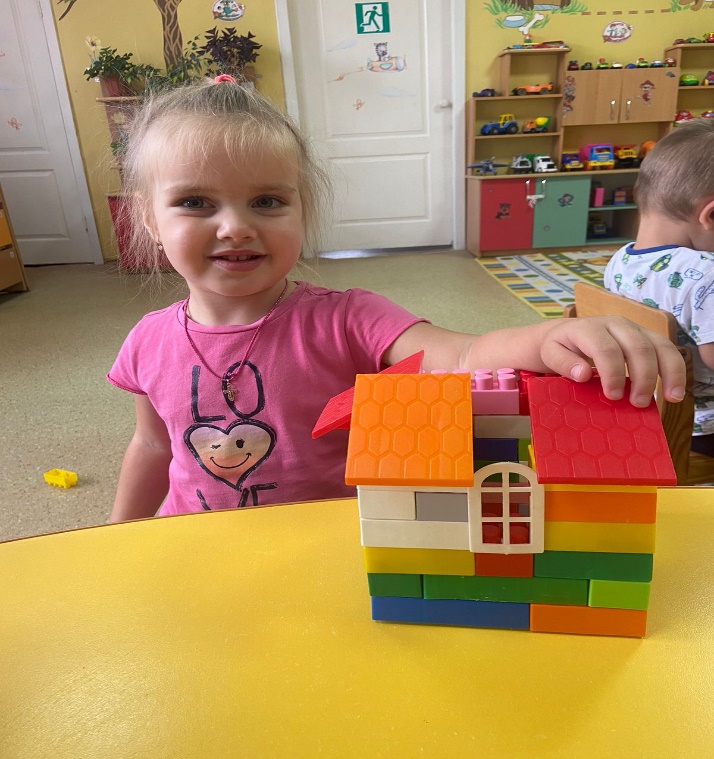 Конструирование в самостоятельной деятельности.
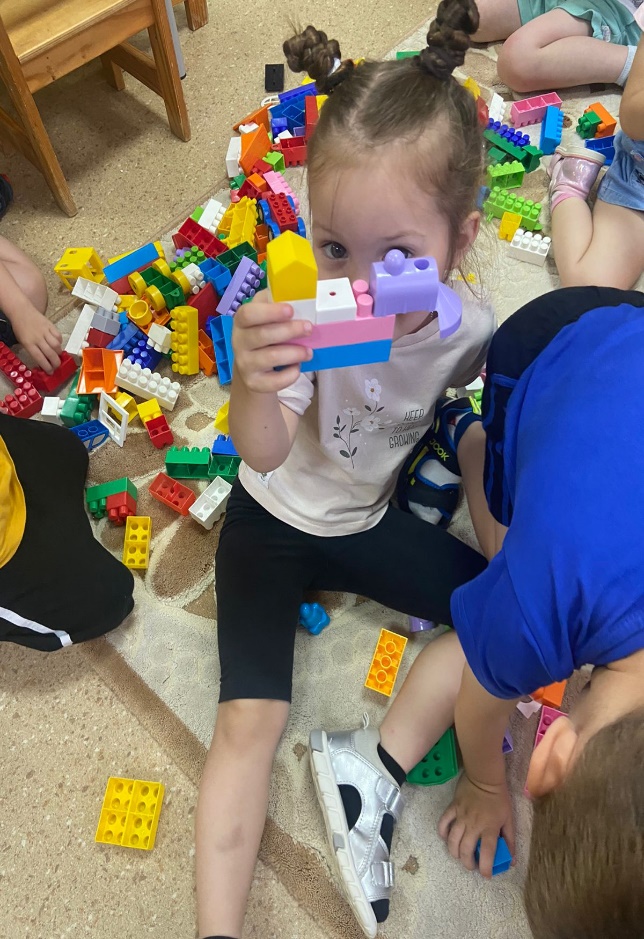 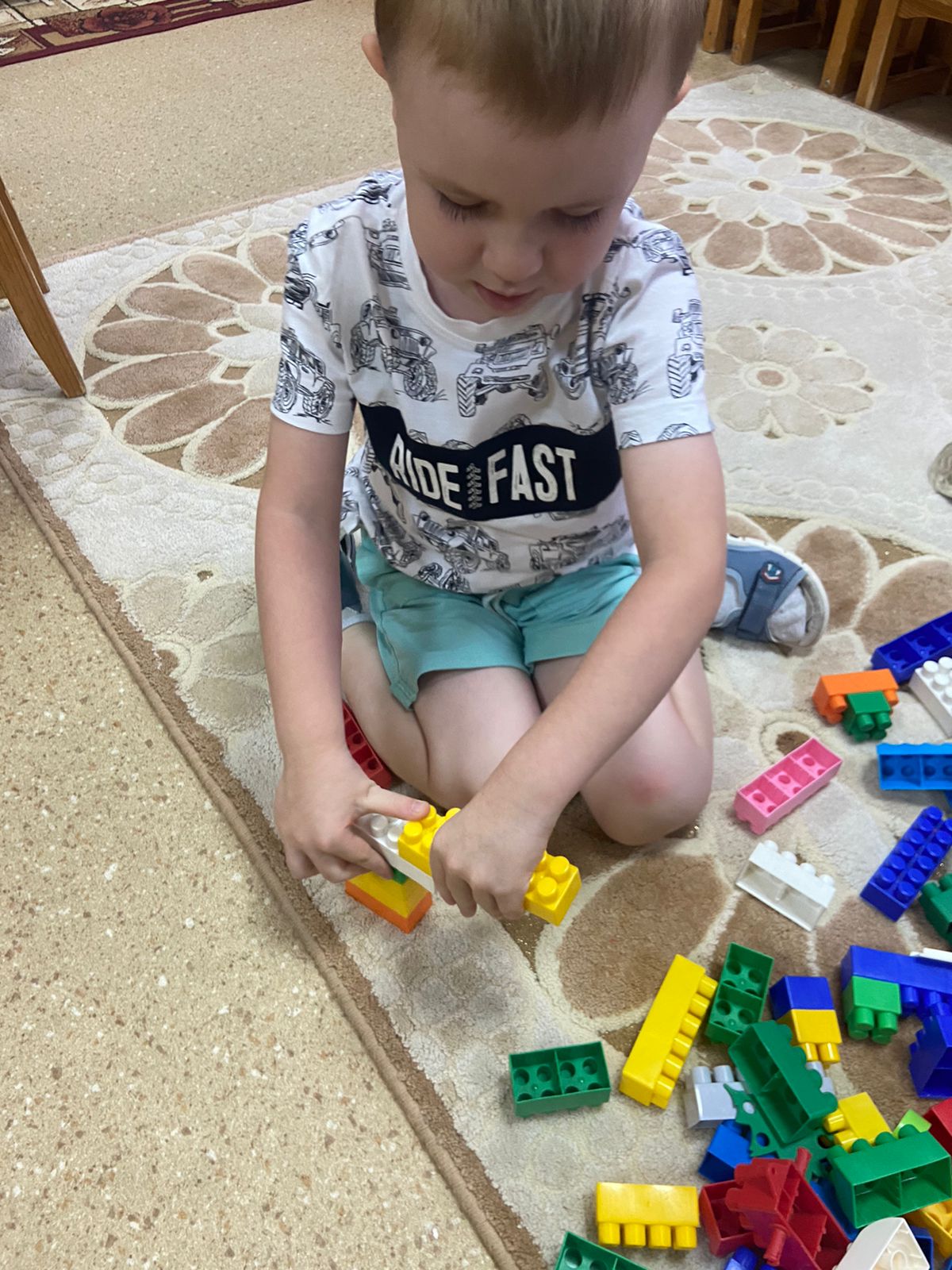 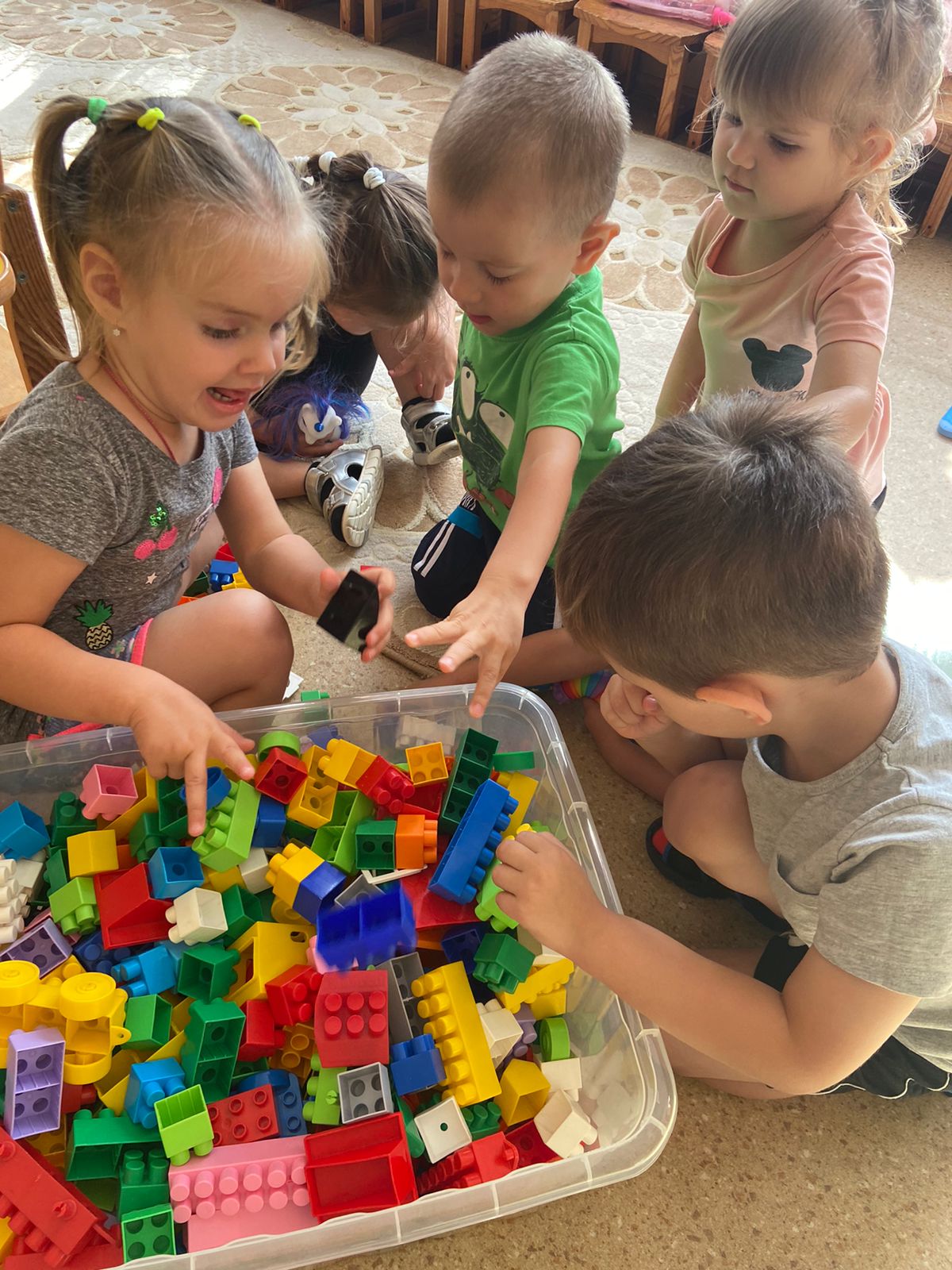 Метод сюжетного конструирования является действенным помощником при обучении конкретным конструктивным приёмам – он исключает возможность бездумного, механического подражания, препятствует проявлению таких нежелательных действий, как неупорядоченное нагромождение деталей. Это важно, потому что именно в раннем возрасте интенсивно формируется наглядно-действенное мышление и воображение, которое выражается, прежде всего, в практическом решении предметных задач.
Спасибо за внимание!